University Strategy, Strategic Delivery Plans and KPIs
September 2021
University Strategy December 2019
University Strategy December 2019
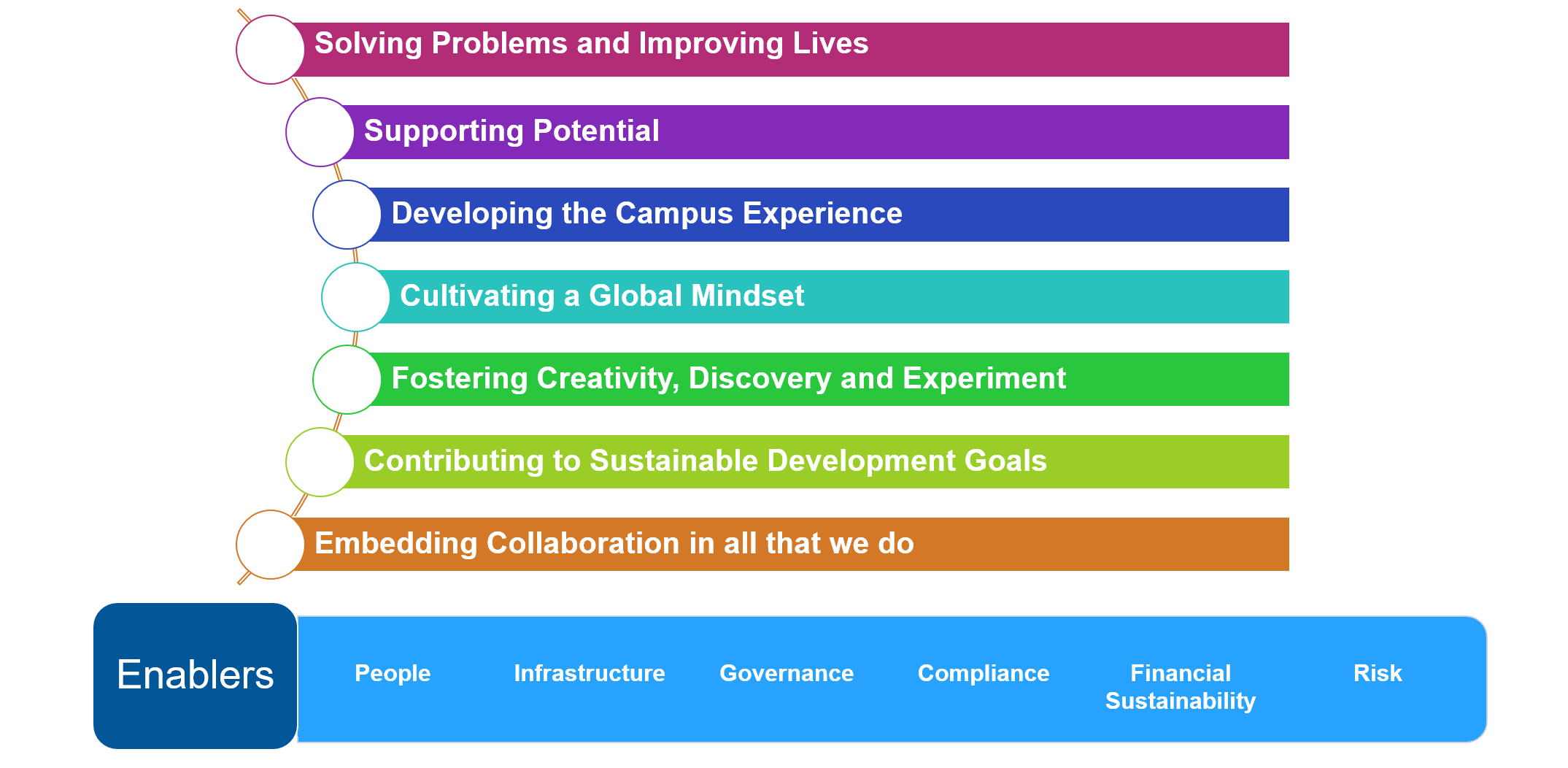 Strategy & measuring performance
The University Strategy is our foundation, at the heart of all other planning processes.

Each level of planning builds in detail, from the University Strategy, through the SDPs to Business Planning and then links to individual objectives.

The KPIs in the University Performance Framework are linked to the SDPs and cascaded to Business Plans, with appropriate targets agreed at this level. 

SDPs will also include a set of success measures & targets.
27 October 2021
Planning, Performance and Strategic Change
4
Thematic Strategic Planning Areas
Strategic Delivery Plans
Research & Knowledge Exchange
Education & Student Experience
Our thematic planning lies between the University strategy and the Business Planning process. 

Each plan sets out the priorities for the thematic area and is supported by detailed action planning. 

As an a academic led process, our  Education & Student Experience and  Research & Knowledge Exchange plans provide the main focus for our business planning. Civic & Global Engagement detail where we undertake our academic mission and our functional / influencing plans provide the infrastructure and approach.
Civic & Global Engagement
Digital
People
Estates
Functional Delivery & Influencing Plans
Environmental Sustainability
EDI
Size & Shape
Medium Term Financial Plan
SDP Priorities
Education & Student Experience
Research & Knowledge Exchange
Develop our research strategy for beyond 2022
Foster a culture of performance & define our research ambition 
Develop our research environment to be excellent, inclusive & sustainable 
Invest in enabling platforms & research infrastructure 
Develop our international & multi disciplinary collaboration
Ensuring ESE is inclusive, agile, responsive & built on feedback from staff & students and good practice 
An empowering virtual & physical estate with improved infrastructure, welfare & empowerment 
Co create our curricular to embed the University values
Student experience & wellbeing at the heart of everything we do
Diversifying student intake – widening participation, international students, apprenticeships & life long learning
27 October 2021
Planning, Performance and Strategic Change
6
SDP priorities
Knowledge Exchange
We will:
 develop our culture and capacity to deliver knowledge exchange​
maximise the impact of our innovation and enterprise​
support prosperity in our communities​
enhance how we engage with partners​
deliver meaningful public and policy engagement​
27 October 2021
Planning, Performance and Strategic Change
7
SDP Priorities
Civic
Global Engagement
Universities for Nottingham 
Digital Nottingham
Supporting the East Midlands Development Corporation & other regional levelling up opportunities 
Student Projects for Nottingham 
Supporting local education opportunity through our widening participation programmes & partnerships with local schools
Support local place marketing, business environment & cultural life
Provide an international experience for everyone
Deepen our international research and teaching partnerships
Develop our global curriculum
International mobility 
Develop our global campus culture
27 October 2021
Planning, Performance and Strategic Change
8
Potential measurements – for further consultation
27 October 2021
Planning, Performance and Strategic Change
9
[Speaker Notes: Principle 1: Values Indicators which support our values and are consistent with our commitment to responsible use of metrics. 
Principle 2: Clarity Indicators should be clearly defined and understood. Simpler indicators should be preferred to those which are complex to define, derive or explain. 
Principle 3: Availability Based on reliable data available without excessive cost. 
Principle 4 Performance-oriented We understand and want to see the behaviours that targeting the indicator will lead to. 
Principle 5: Cascadable Capable of being reported and targeted at different levels within the University operating model. 
Principle 6: Independent Performance relies on UoN actions, not the actions of comparators or competitors. 
Principle 7: Benchmarking Indicators which allow reliable comparison with others. Principle 8: Longevity Indicators which enable us to monitor and target performance over time.]
Business Planning Round 2021 2022- planning for 2022/23 – 2024/25
Planning within a framework of:
External insights
UoN strategy & priorities
Analysis of previous performance & new University KPIs  
Budgets & the Medium Term Financial Plan (MTFP) 
University level risks
Staff establishment
Outputs:
Faculty & Professional Service Department Plans
University Business Plan 
Updated MTFP & Budgets
10
Thank you!
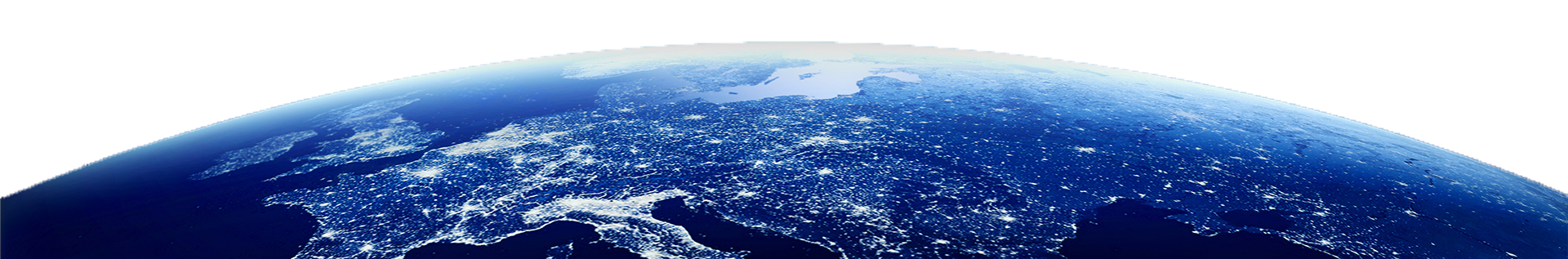